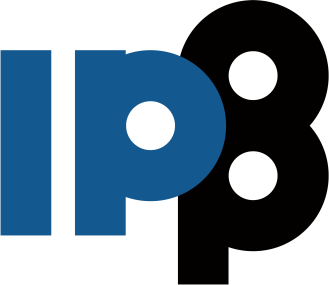 Избор у звање виши научни сарадниккандидат: Бранка Хаџић
1. Биографски подаци
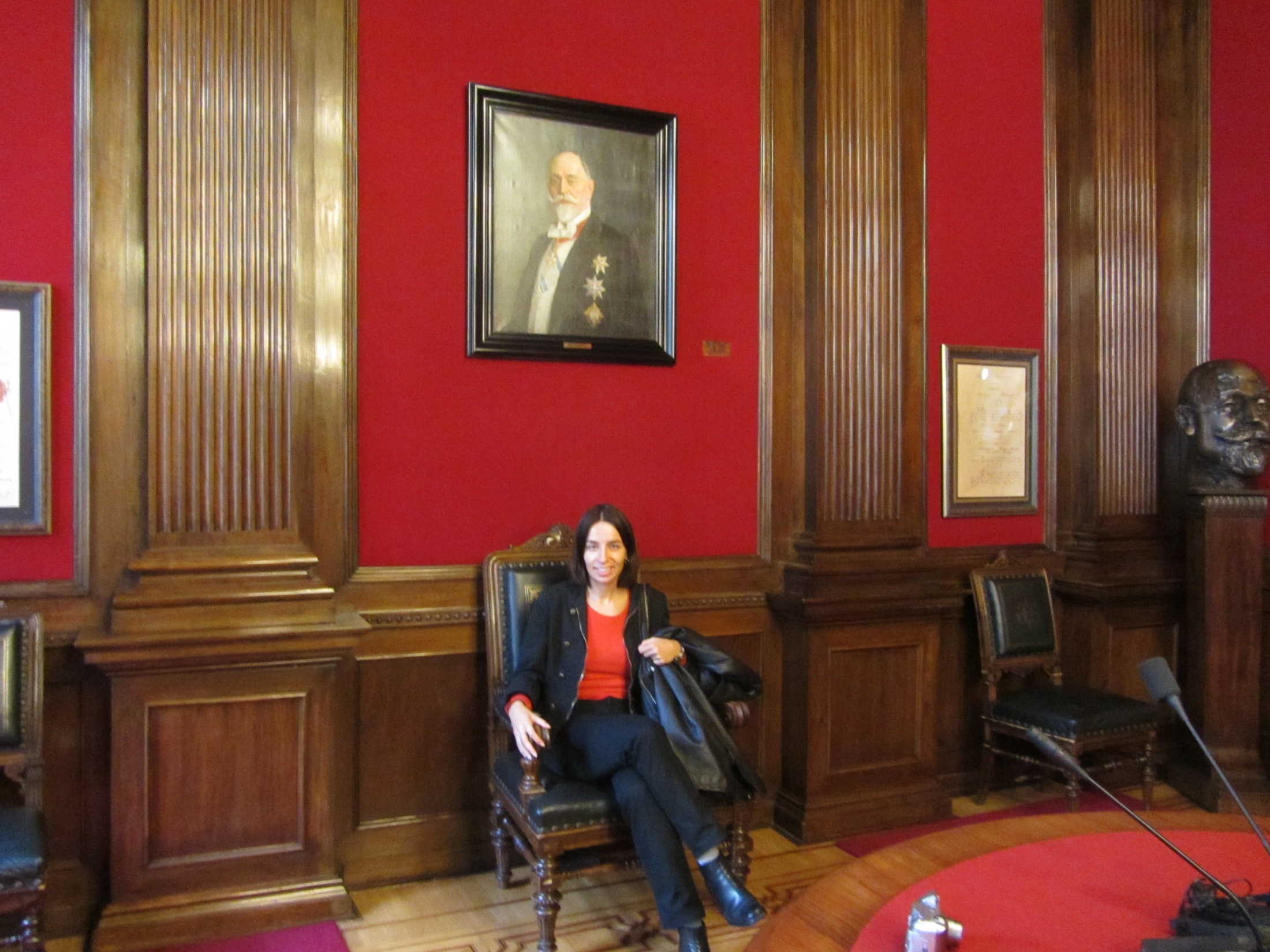 место и година рођења: Београд, 1976.
основне студије: 
	Физички факултет (1995-2004), просек: 8,81.
магистарске студије: 	Физички факултет (2005-2007)
	рад: Вибрациона спектроскопија Рb1-хМnхТе 	добијеног Бриџмановим методом и епитаксијом 	молекулског снопа, урађена у ИФ под менторством 	М. Ромчевић
докторске студије:
	Физички факултет (2007-2009).
	теза: Вибрациона спектроскопија Рb1-хМnхТе добијеног 	епитаксијом молекулског снопа и нанодимензионог  	ZnO допираног са Mn, Co и Fe
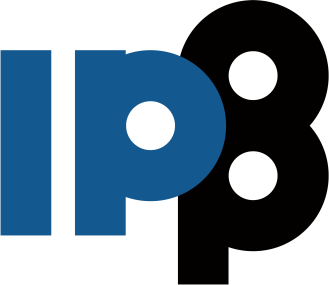 Избор у звање виши научни сарадниккандидат: Бранка Хаџић
од фебруара 2005. године до августа 2005. године радила као професор у основној школи Бранко Радичевић у Батајници.
запосленa у ИФ-у од септембра 2005. године. 
други релевантни биографски подаци

	Ангажовање на пројектима
	
	2007-2010 Спектроскопија елементарних ексцитација код 	полумагнетних полупроводника, пројекат основних истраживања 	при Министарству за науку и технолошки развој.
	2011-2014 Оптоелектронски нанодимензиони системи - пут ка 	примени, текући пројекат Интегралних интердисциплинарних 	истраживања Министарства просвете, науке и технолошког 	развоја Републике Србије.
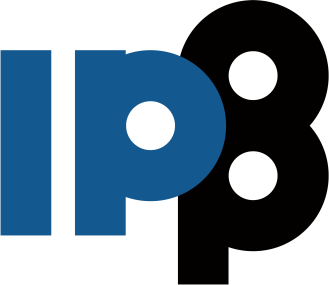 Избор у звање виши научни сарадниккандидат: Бранка Хаџић
Ангажовање на међународним пројектима

У оквиру Споразума о научној сарадњи између Пољске академије наука и Српске академије наука и уметности:
- 2005-2007 Elementary excitations in semimagnetic crystals and structures
- 2008-2014 Elementary excitations in semimagnetic nanocrystals and nanostructures.
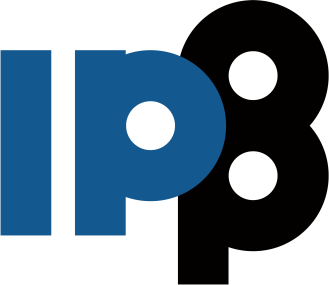 Избор у звање виши научни сарадниккандидат: Бранка Хаџић
2. Преглед научне активности кандидата (1. део)
Научно-истраживачки рад кандидата обухвата неколико области физике полупроводника у коме важно место заузима проучавање оптичких и магнетних особина полумагнетних полупроводника као и промене њихове струкуре, зонских и осталих особина при промени састава. Научне активности обухватају експериментални рад, обраду добијених резултата и теоријску анализу. Најзначајније истраживачке теме којима се кандидат бавио су:

Тема1. Испитивање оптичких и магнетних особина разблажених полумагнетних полупроводника на бази ZnO. Испитиване су структурне, оптичке и магнетне особине цинк-оксидних нанопрахова, као и зависност тих особина од начина припреме узорка, концентрације и типа допанта, формираних фаза, промене уређености система, нарушавања симетрије, као и утицаја коришћеног ласерског зрачења.
Избор у звање виши научни сарадниккандидат: Бранка Хаџић
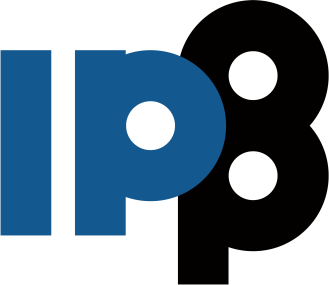 2. Преглед научне активности кандидата (2. део)
Један од важних резлтата је регистровање површинских оптичких фонона у овим структурама, услед нарушавања симетрије, као и њихово понашање при промени концентрације и врсте допанта. Такође, испитивана је и промена положаја и интнзитета како површинских оптичких фонона тако и модова карактеристичних за ZnO као и за регистроване фазе допаната. Кроз експериментални рад на овим узорцима је показана и већа осетљивост Раманове спектроскопије у односу на дифракцију Х-зрака. 
	Магнетне особине ових узорака су проучаване испитивањем сусцептибилности где је код узорака допираних са Fе2О3 добијених хидротермално, понашање објашњено суперпарамагнетим моделом док је код узорака добијених калцинацијом са порастом концентрације Fе2О3 примећено понашање слично спинском стаклу. Високо температурно Кири-Вајсово понашање у АЦ сусцептибилности примећено је код узорака допираних са СоО. Код узорака добијених калцинацијом доминантна је антерферомагнетна интеракција. Узорци ZnO допираног са МnО до 50% показују суперпарамагнетно понашање.

Тема2. Испитивање оптичких особина материјала подвргнутих екстремној пластичној деформацији методама Раманове спектроскопије и спеткроскопске елипсометрије. 	Оптичкие особине чистог бакра који је пластично деформисан једнакоканалном угаоном пресом испитиване су коришћењем Раманове спектроскопије којом је откривено постојање нанодимензионих кристалних структура како чистог бакра тако и бакар оксида у формираним аморфним кластерима.
Избор у звање виши научни сарадниккандидат: Бранка Хаџић
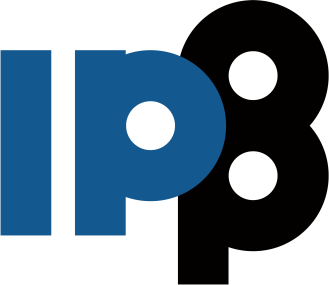 2. Преглед научне активности кандидата (3. део)
Док је елипсометријом одређена дебљина спонтано формираног бакар оксида, а храпавост површине израчуната је коришћењем двослојног модела. Добијени резултати указују да није дошло до потпуне аморфизације целог узорка. 
	Микроструктурне особине легуре Cu – Al (0,4% Al) која је, након унутрашње оксидације, била подвргнута једнакоканалној угаоној преси, испитиване су методама микроскопије атомске силе, дифракције X – зрака и Раманове спектроскопије. Добијени резултати указују на то да је пластична деформација довела до аморфизације узорка, што се може приписати повећању слободне енергије услед велике густине дислокација. Ако складиштена енергија деформације расте са напрезањем материјала, јасно је да је трансформација у аморфно стање енергијски повољнија. Степен аморфизације је већи у трансферзалној равни у односу на лонгитудиналну.

Тема3. Структурне, електричне и оптичке особине полумагнетног полупроводног кристала ZnGeAs2 чистог и допираног са различитим процентима мангана. Утврђено је постојање арсеникових кластера уз очекиване кластере MnAs и манганових комплекса као и постојање карактеристичних вибрационих фреквенци основног кристала ZnGeAs2. Претпоставили смо да су ови кластери смештени на крајевима (границама) кристалита, као и да су слободни носиоци нехомогено распоређени у узорцима.
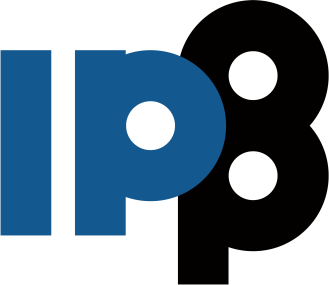 Избор у звање виши научни сарадниккандидат: Бранка Хаџић
2. Преглед научне активности кандидата (4. део)
Тема4. Оптичке особине монокристала CdTe0,97Se0,03 и CdTe0,97Se0,03(In) изучаване методом инфрацрвене спектроскопије. Анализа инфрацрвених спектара извршена је процедуром нумеричког усаглашавања параметара узимајући у обзир диелектричну функцију која укључује просторну расподелу слободних носилаца, као и њихов утицај на плазмон – фонон интеракцију. Нађено је да дуготаласни фонони мешаних кристала CdTe1-xSex показују двомодно понашање. Уочен је локални мод In на око 160 cm-1.

Тема5. Испитивање мoнокристала Bi12GeO20 и Bi12SiO20 добијених методом раста кристала по Чохралском. Израчунати су критични дијаметар и критична стопа ротације, а одређени су и погодни раствори за полирање и нагризање. Као резултат, произведени су монокристали светложуте боје. Структура Bi12GeO20 испитивана је техником дифракције X - зрака, Раманове и инфрацрвене спектроскопије, где је уочено 15 Раманових и 5 инфрацрвених модова. Монокристална структура Bi12SiO20 проучавана је методама дифракције X – зрака а потврђена Рамановом спектроскопијом. Уочено је 18 Раманових модова.
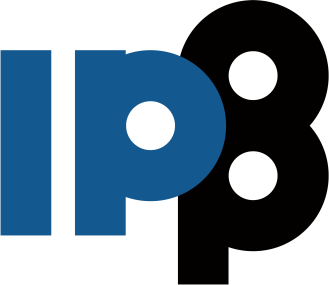 Избор у звање виши научни сарадниккандидат: Бранка Хаџић
2. Преглед научне активности кандидата (5. део)
Тема6. Испитивање ферита MFe2O4 (M = Ni, Mn, Zn) добијених софт механохемјском синтезом у планетарном млину са куглама. Фазни састав праха и синтерованих узорака анализиран је рентгено структурном анализом и Рамановом спектроскопијом, а морфологија је испитивана скенирајућим електронским микроскопом. Вредности електричне проводности показују раст са повећањем температуре, што указује на проводно понашање испитиваних ферита. Феномен проводности испитиваних узорака је објашњен моделом скока. Проучавање ефекта зрна и границе зрна на електричне особине код испитиваних узорака вршена је анализом комлексне импедансне спектроскопије.

Тема7. Кроз сарадњу са другим групама изучавани су различити материјали где је кандидат дала допринос како у комплексној карактеризацији  испитиваних узорака тако и у свеобухватној анализи утицаја синтезе на изглед Раманових и фотолуминесцентних спектара.
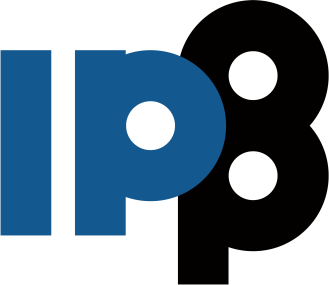 Избор у звање виши научни сарадниккандидат: Бранка Хаџић
3. Елементи за квалитативну анализу рада кандидата (1. део)
Кандидат је проширила област истраживања и покренула сарадњу на пољу наномедицине са проф. др Браниславом Миловановићем, редовним професором Медицинског факутлета у Београду и начелником одељења за кардиологију КБЦ Бежанијска коса, где се бави проучвањем проблема програмираног плацеба. Као резултат те сарадње кандидат је одржала и два предавања по позиву на међународној конференцији (Neurocard - International meeting on Neurocardiology and Noninvasive electrocardiology). Овом сарадњом указала је на могућности и значај коришћења Раманове спектроскопије у фармацији и наномедицини. 
Предавања по позиву.
	- The Fifth International Symposium of Neurocardiology, Neurocard 	2013, Belgrade October 17-18, 2013.
	- The Sixth International Symposium of Neurocardiology, Neurocard 	2014, Belgrade October 16-17, 2014.

Ускоро ће ова сарадња прерасти у потпројекат којим ће руководити кандидат, а резултираће и коменторством на докторату који се ради.
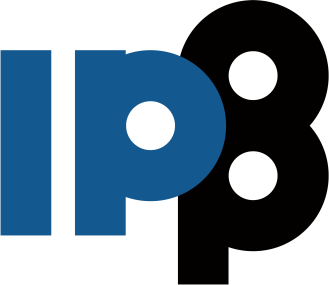 Избор у звање виши научни сарадниккандидат: Бранка Хаџић
3. Елементи за квалитативну анализу рада кандидата (2. део)
Комитети конференција. 
	Члан организационог комитета Конференције младих истраживача 	2013. и 2014.
	Члан је Друштва физичара, Друштва за ЕТРАН и Оптичког друштва 	Србије.
Пројекти 
	руководи задатком Спектроскопија нанодимензионих система у   	оквиру потпројекта Карактеризација наночестица и наноструктура на 	пројекту Нанодимензиони системи пут ка примени. 
Рецензије. 
	Рецензент у часопису Acta Physica Polonica A и Journal of Research in 	Physics
Међународна сарадња. 
	са Институтом за физику Пољске Академије наука, где је више пута 	боравила а такође је и примила је неколико посета.
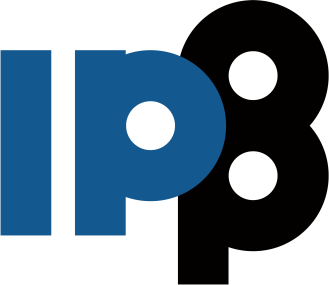 Избор у звање виши научни сарадниккандидат: Бранка Хаџић
4. Елементи за квантитативну анализу рада кандидата
Кандидат је од избора у претходно звање објавио 21 рад, 9 радова М21 категорије, 4 рада М22 категорије, 8 радова М23 категорије, има 2 саопштења на конференцији М32 категорије и 3 саопштења М34 категорије. 
Радови кандидата су цитирани 61 пут без аутоцитата са h-фактором 4.
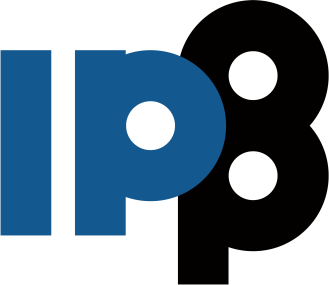 Избор у звање виши научни сарадниккандидат: Бранка Хаџић
5. Закључак
Анализом изложеног извештаја о научној активности кандидата, Комисија је закључила да научни рад др Бранке Хаџић представља оригинални научни допринос области физике материјала. Имајући у виду квалитет научно-истраживачког рада др Бранке Хаџић и достигнути степен истраживачке зрелости и компетентности, задовољство нам је да предложимо Научном већу Института за физику да Министарству просвете, науке и технолошког развоја Републике Србије предложи избор др Бранке Хаџић у звање вишег научног сарадника.

Комисија:     др Јелена Трајић, виши научни сарадник ИФ, 
	             др Зорица Лазаревић, виши научни сарадник ИФ
	             др Јаблан Дојчиловић, редовни професор ФФ